Famous universities
Сидорова Альбина Сергеевна
учитель иностранного языка
МАОУ «СОШ №1» г. Салехарда
Match the expressions and their translation
1) поступить в университет
2) получить диплом/степень
3) посещать университет
4) выпускники
5) окончить университет
6) аспирантура
7) профиль
8) навыки
9) возможности
A) to graduate university
B) major
C) postgraduate
D) to attend university
E) to get a degree
F) skills
G) to enter the university
H) alumni
I) opportunities
Keys: A-5, B-7, C-6, D-3, E-2, F-8, G-1, H-4, I-9
Answer the questions
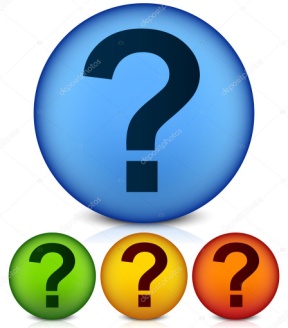 Would you like to study in any of these universities? Why?/Why not?
Is the rating of a university important to you? Why?/ Why not?
Is the history of a university important to you? Why?/Why not?
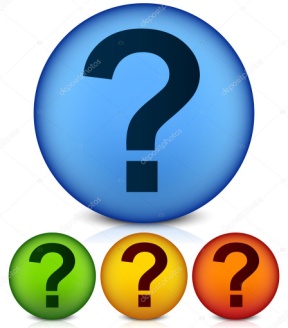 Let’s read a joke
p. 58 ex. 45
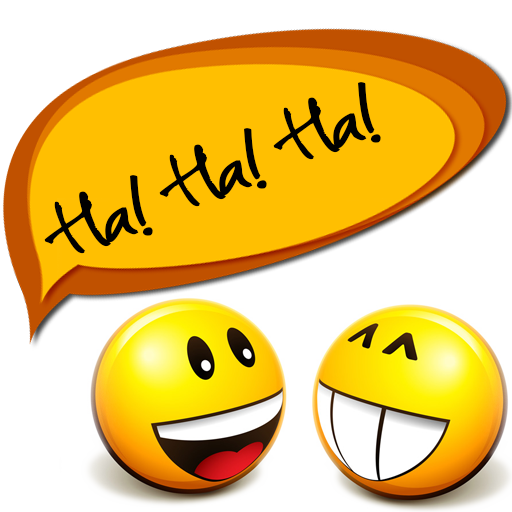 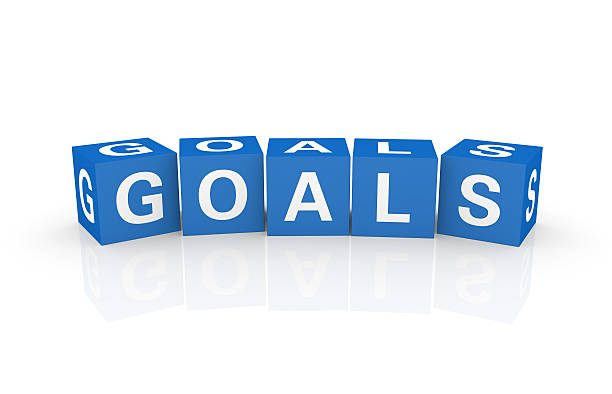 to discuss  some famous universities and opportunities it gives.
to speak out own opinion
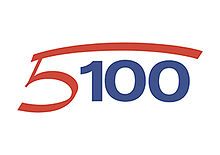 Project 5-100 is a special government run program to develop major Russian universities. The program was launched by The Russian Ministry of Education and Science  on the basis of a statement from Vladimir Putin on 7 May 2012.
The project aims to improve the prestige of Russian higher education and bring at least five universities from among the project participants into the hundred best universities in the world according to the three most authoritative world rankings.
The purposes of  								universities
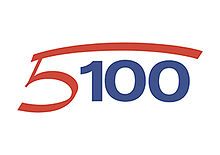 To increase research potential
To produce world-class intellectual products and educational programs
To integrate innovation in higher education, to develop general and extra-curricular education, to make science popular amongst children and youth, to stimulate them in artistic activities
To have at least 10% international professors amongst the staff and no less than 15% international students.
Universities-participants
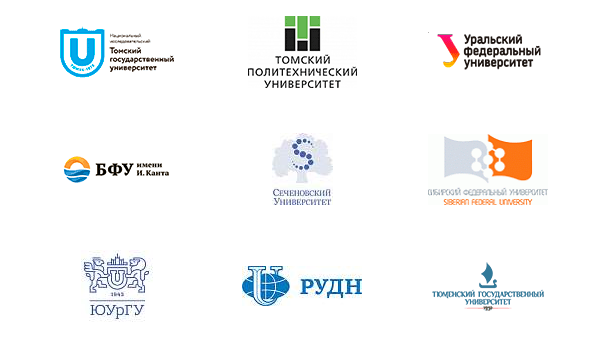 Universities-participants of 5-100 Urals Federal Region
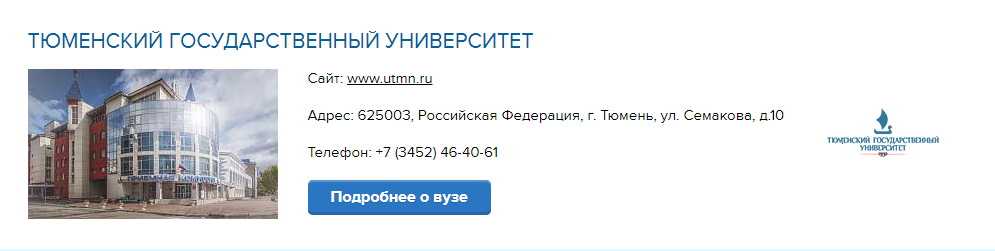 Answer the questions
Would you like to study in any of these universities? Why?/Why not?
Is the rating of a university important to you? Why?/ Why not?
Is the history of a university important to you? Why?/Why not?
Mark a dialogue according to:
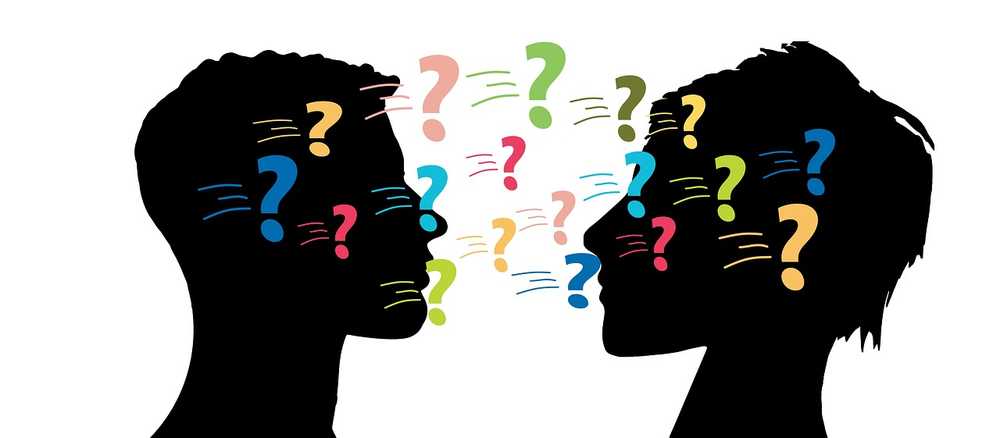 content
logic
literacy
pronunciation
Homework
Для всех: p.60 ex.53
Задание повышенного уровня: написать эссе на тему «Only prestigious university can guarantee successful education» ( смотри план на стр. 172)
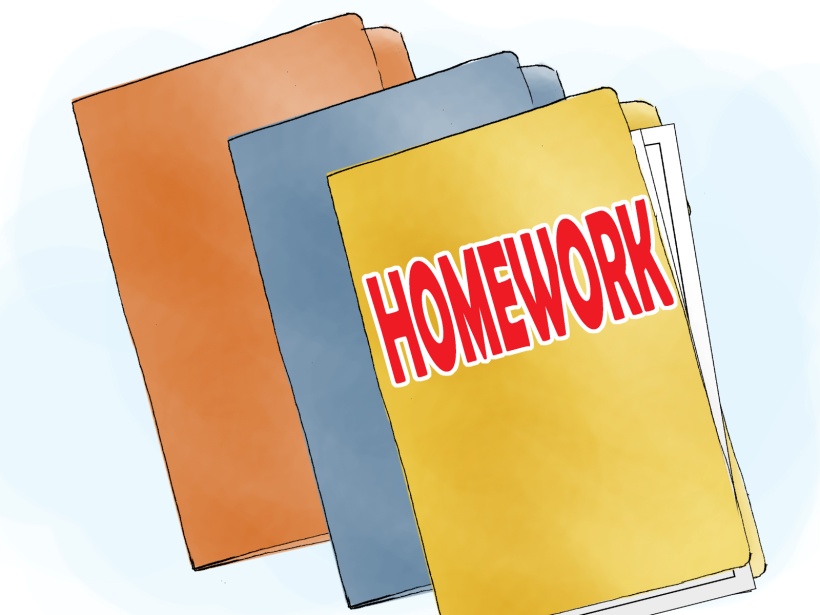